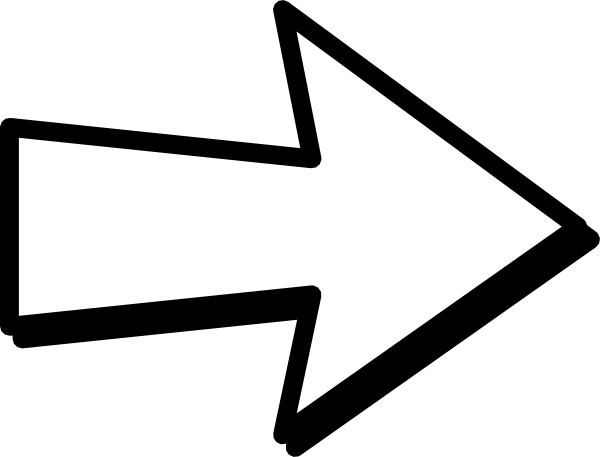 Raised Up
Now Simon’s mother-in-law was lying sick with a fever; and they immediately spoke to Jesus about her. And He came to her and raised her up, taking her by the hand, and the fever left her, and she served them.
Mark 1:30-31
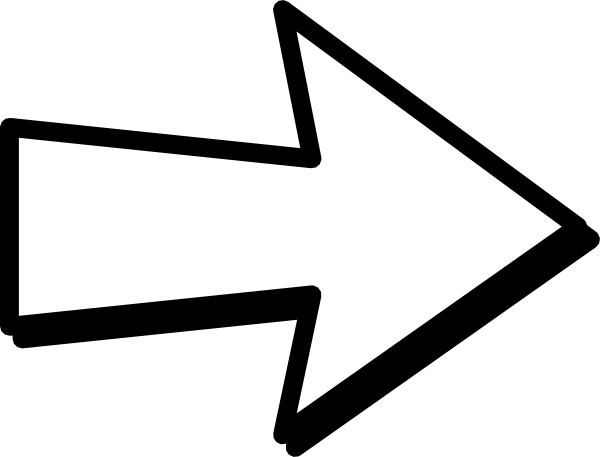 And after crying out and throwing him into terrible convulsions, it came out; and the boy became so much like a corpse that most of them said, “He is dead!” But Jesus took him by the hand and raised him, and he got up.
Mark 9:26-27
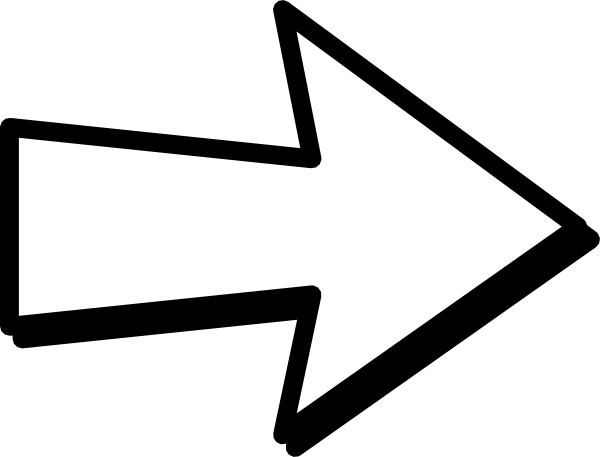 But Peter said, “I do not have silver and gold, but what I do have I give to you: In the name of Jesus Christ the Nazarene, walk!” And grasping him by the right hand, he raised him up; and immediately his feet and his ankles were strengthened. And leaping up, he stood and began to walk; and he entered the temple with them, walking and leaping and praising God.
Acts 3:6-8
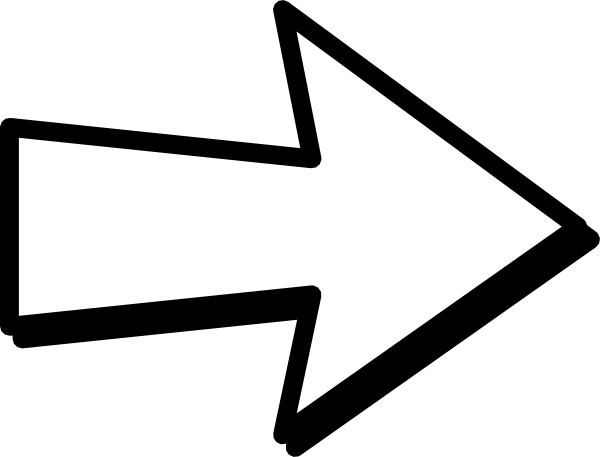 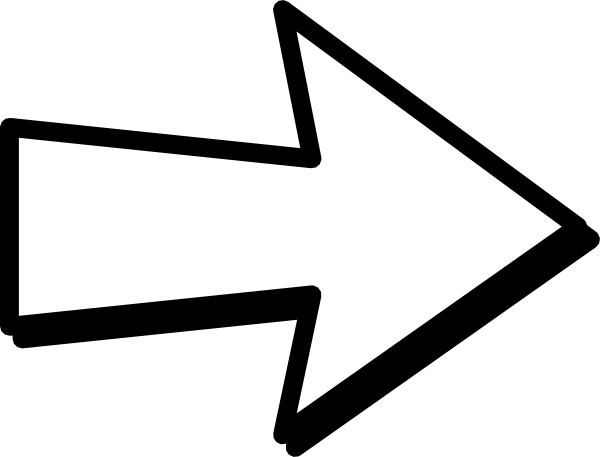 But God, being rich in mercy, because of His great love with which He loved us, even when we were dead in our wrongdoings, made us alive together with Christ (by grace you have been saved), and raised us up with Him, and seated us with Him in the heavenly places in Christ Jesus, so that in the ages to come He might show the boundless riches of His grace in kindness toward us in Christ Jesus.
Ephesians 2:4-7
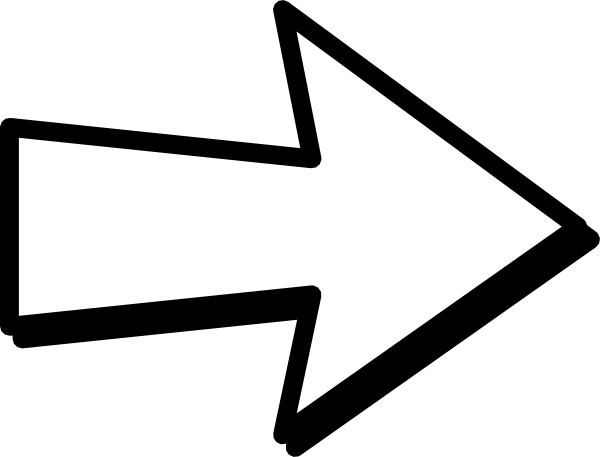 But God, being rich in mercy, because of His great love with which He loved us, even when we were dead in our wrongdoings, made us alive together with Christ (by grace you have been saved), and raised us up with Him, and seated us with Him in the heavenly places in Christ Jesus, so that in the ages to come He might show the boundless riches of His grace in kindness toward us in Christ Jesus.
Ephesians 2:4-7
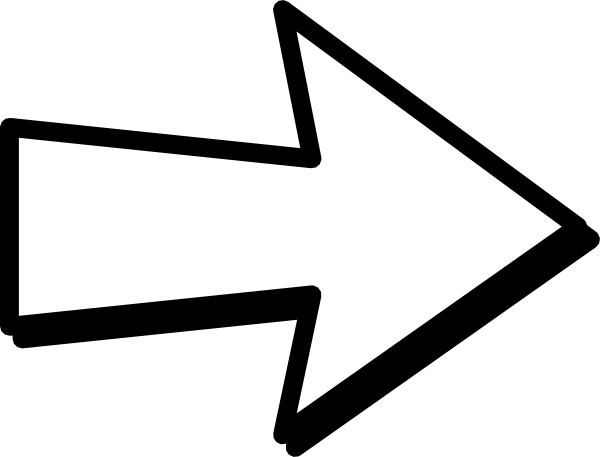 But God, being rich in mercy, because of His great love with which He loved us, even when we were dead in our wrongdoings, made us alive together with Christ (by grace you have been saved), and raised us up with Him, and seated us with Him in the heavenly places in Christ Jesus, so that in the ages to come He might show the boundless riches of His grace in kindness toward us in Christ Jesus.
Ephesians 2:4-7
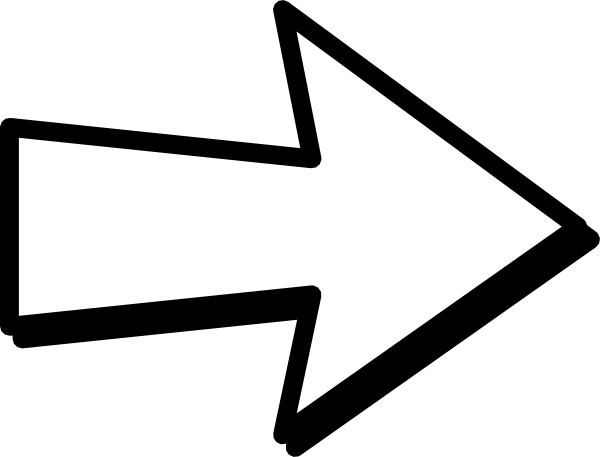 But God, being rich in mercy, because of His great love with which He loved us, even when we were dead in our wrongdoings, made us alive together with Christ (by grace you have been saved), and raised us up with Him, and seated us with Him in the heavenly places in Christ Jesus, so that in the ages to come He might show the boundless riches of His grace in kindness toward us in Christ Jesus.
Ephesians 2:4-7
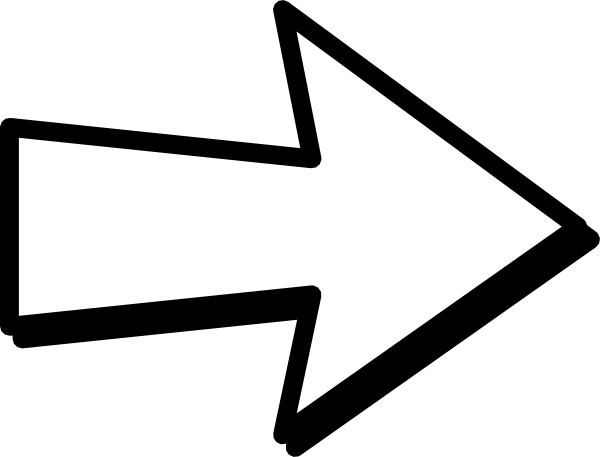 which He brought about in Christ, when He raised Him from the dead and seated Him at His right hand in the heavenly places
Ephesians 1:20
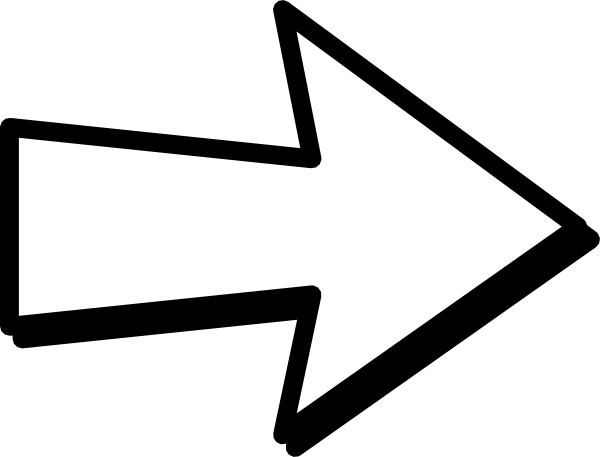 having been buried with Him in baptism, in which you were also raised with Him through faith in the working of God, who raised Him from the dead.  And when you were dead in your wrongdoings and the uncircumcision of your flesh, He made you alive together with Him, having forgiven us all our wrongdoings,
Colossians 2:12-13
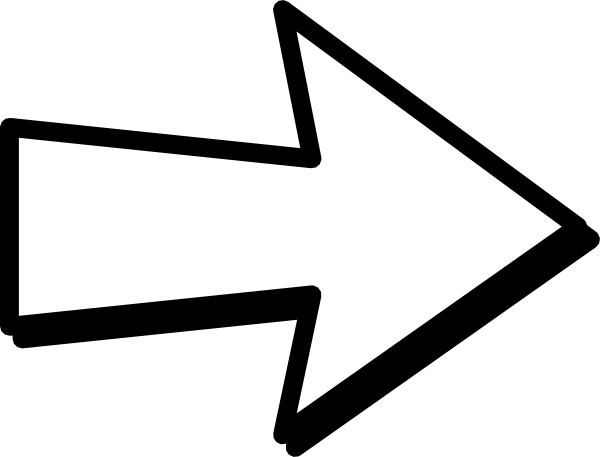 Therefore we were buried with Him through baptism into death, that just as Christ was raised from the dead by the glory of the Father, even so we also should walk in newness of life..
Romans 6:4
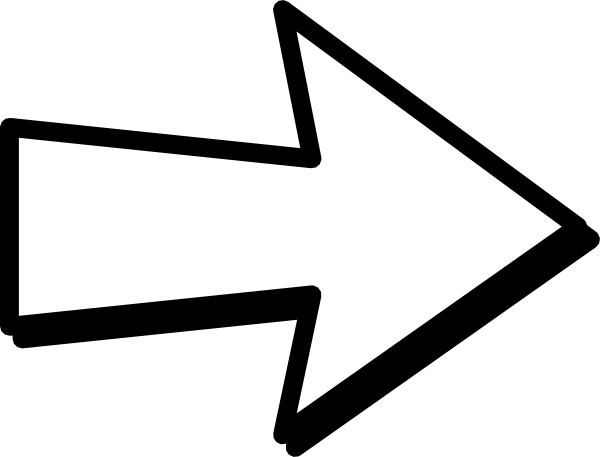 Therefore we were buried with Him through baptism into death, that just as Christ was raised from the dead by the glory of the Father, even so we also should walk in newness of life..
Romans 6:4
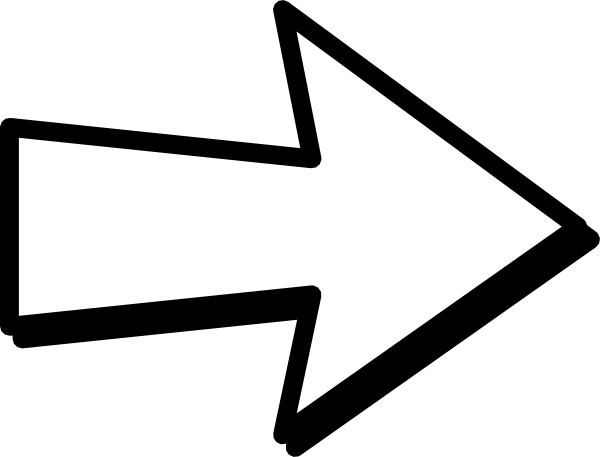 But God, being rich in mercy, because of His great love with which He loved us, even when we were dead in our wrongdoings, made us alive together with Christ (by grace you have been saved), and raised us up with Him, and seated us with Him in the heavenly places in Christ Jesus, so that in the ages to come He might show the boundless riches of His grace in kindness toward us in Christ Jesus.
Ephesians 2:4-7
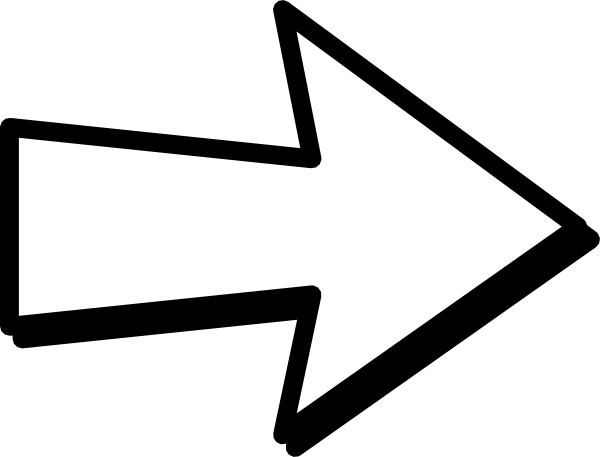 But God, being rich in mercy, because of His great love with which He loved us, even when we were dead in our wrongdoings, made us alive together with Christ (by grace you have been saved), and raised us up with Him, and seated us with Him in the heavenly places in Christ Jesus, so that in the ages to come He might show the boundless riches of His grace in kindness toward us in Christ Jesus.
Ephesians 2:4-7
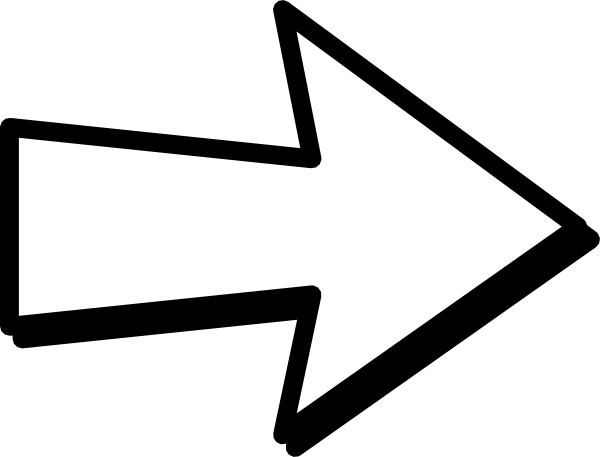 But God, being rich in mercy, because of His great love with which He loved us, even when we were dead in our wrongdoings, made us alive together with Christ (by grace you have been saved), and raised us up with Him, and seated us with Him in the heavenly places in Christ Jesus, so that in the ages to come He might show the boundless riches of His grace in kindness toward us in Christ Jesus.
Ephesians 2:4-7
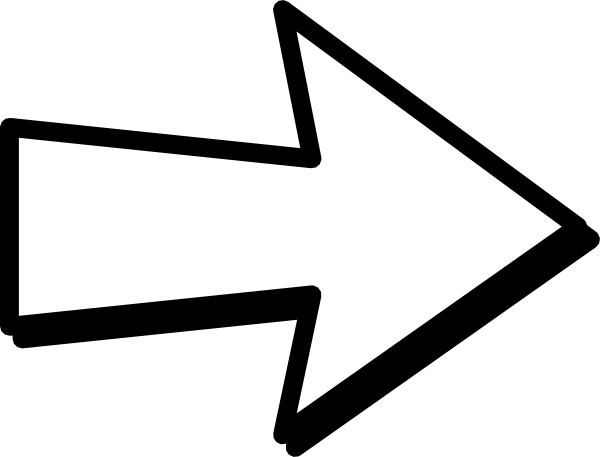 But God, being rich in mercy, because of His great love with which He loved us, even when we were dead in our wrongdoings, made us alive together with Christ (by grace you have been saved), and raised us up with Him, and seated us with Him in the heavenly places in Christ Jesus, so that in the ages to come He might show the boundless riches of His grace in kindness toward us in Christ Jesus.
Ephesians 2:4-7
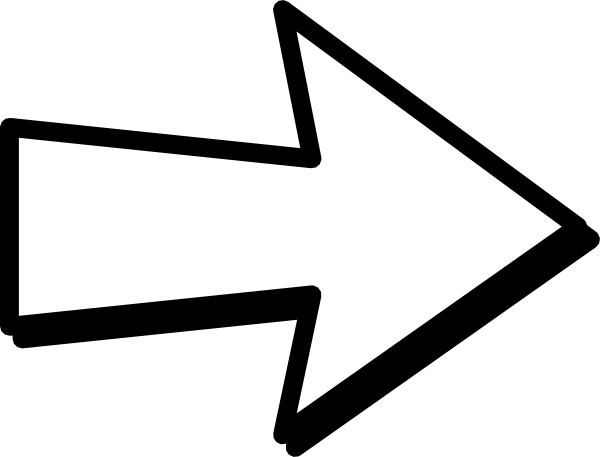 But God, being rich in mercy, because of His great love with which He loved us, even when we were dead in our wrongdoings, made us alive together with Christ (by grace you have been saved), and raised us up with Him, and seated us with Him in the heavenly places in Christ Jesus, so that in the ages to come He might show the boundless riches of His grace in kindness toward us in Christ Jesus.
Ephesians 2:4-7
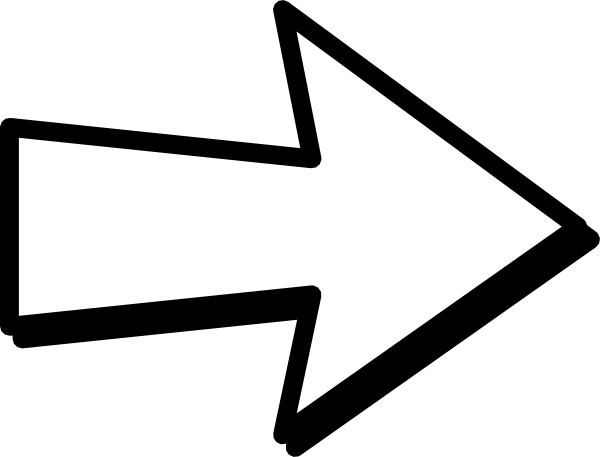 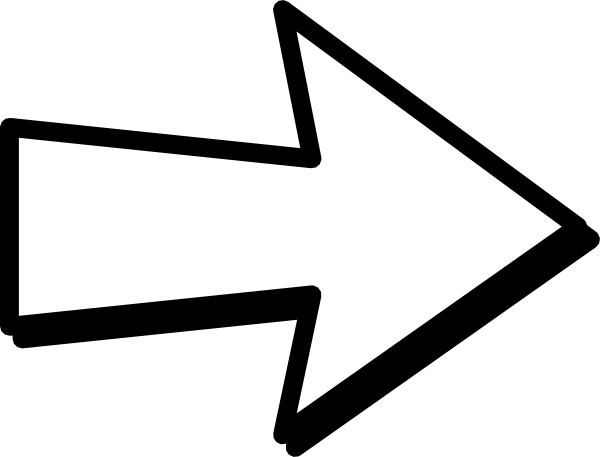